Ένα σοβαρό ατύχημα στο σχολείο
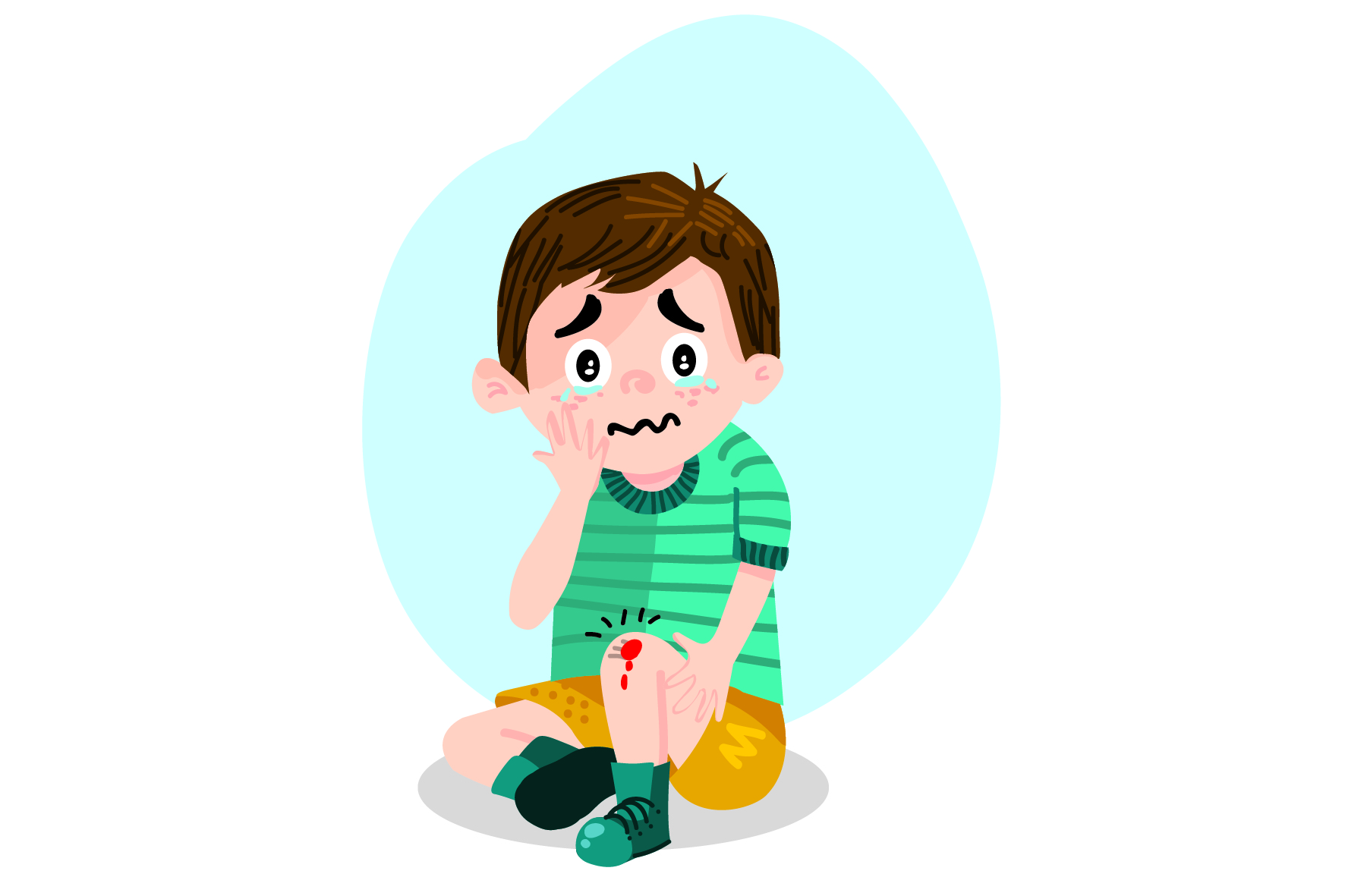 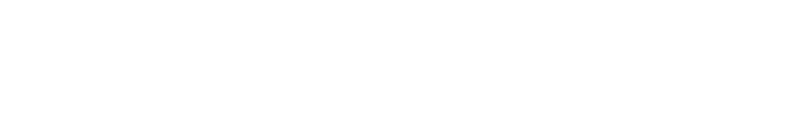 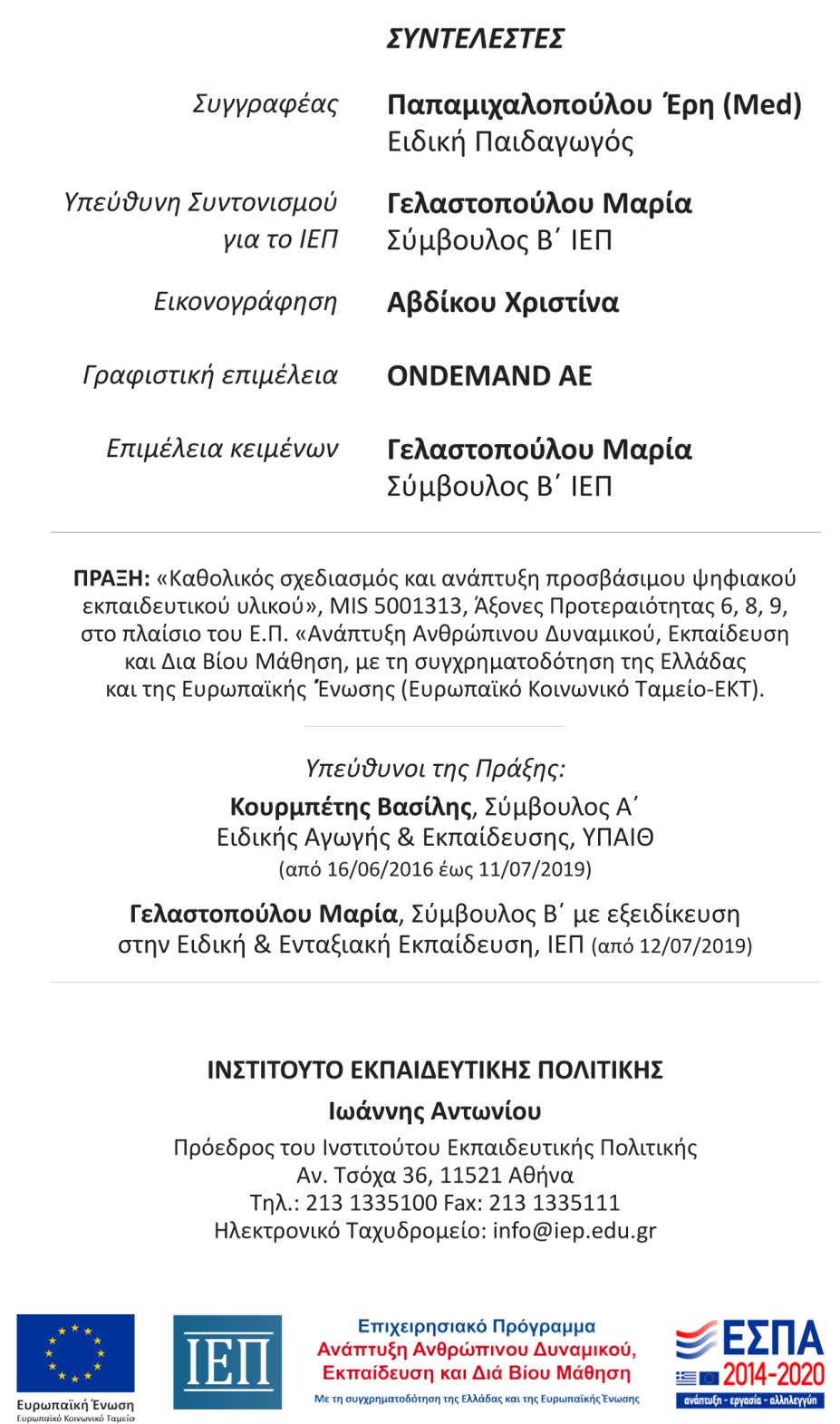 Μερικές φορές στο σχολείο συμβαίνουν ατυχήματα. Κάποια μέρα μπορεί να συμβεί και σε εμένα ένα ατύχημα.
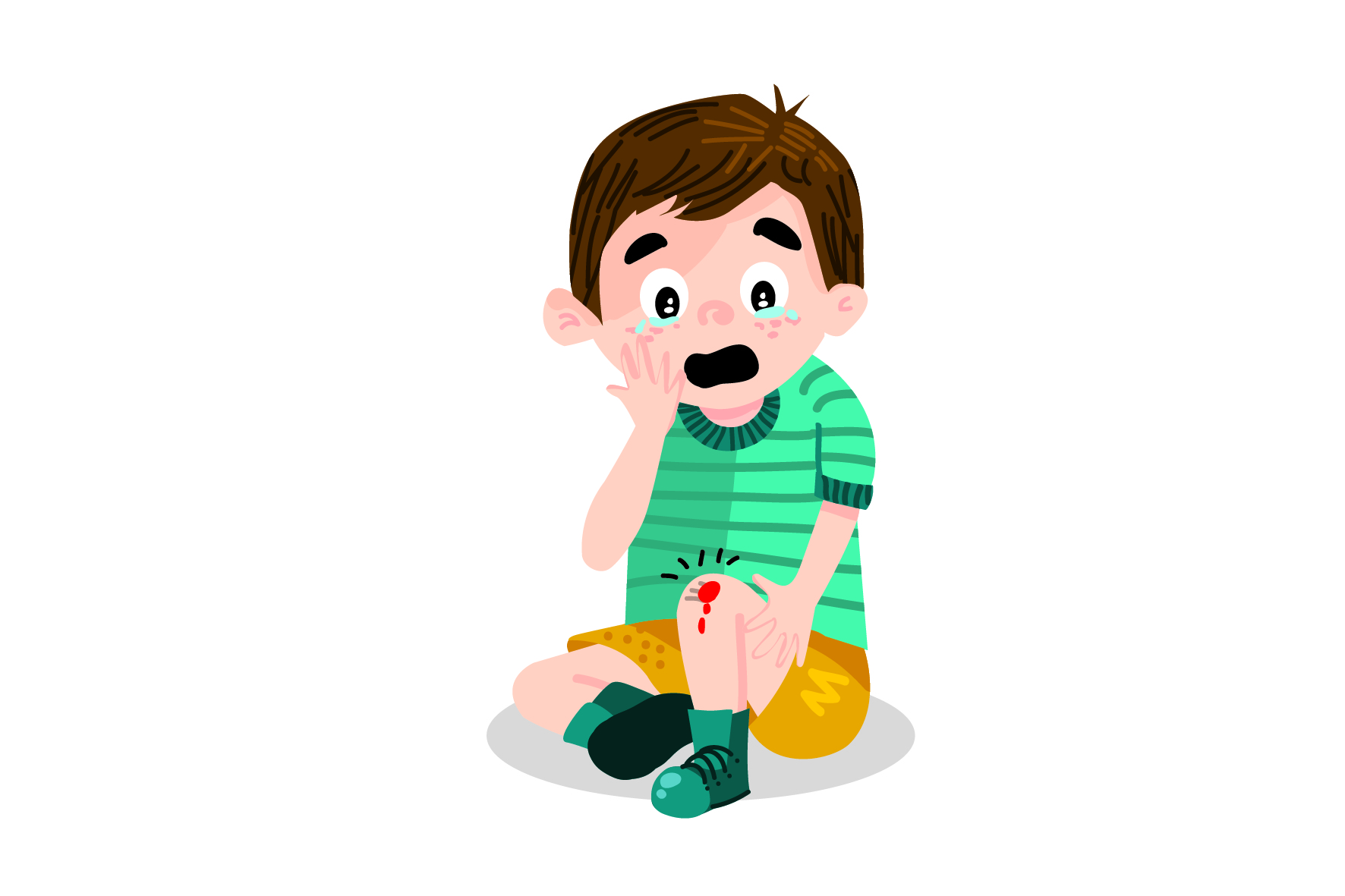 Μπορεί να πέσω και να χτυπήσω σε ένα μέρος του σώματός μου. Το χτύπημα αυτό ίσως με κάνει να πονέσω.
Μπορεί να θέλω να κλάψω. Οι περισσότεροι άνθρωποι, όταν πονάνε, θέλουν να κλάψουν.
Αυτό που χρειάζεται να κάνω είναι να πω σε κάποιον μεγάλο ότι πονάω και να δείξω το τραύμα μου.
Ίσως να χρειαστεί κάποιος να περιποιηθεί το τραύμα μου. Καλό θα είναι να αφήσω να περιποιηθούν το τραύμα μου, για να γίνω γρήγορα και πάλι καλά.
Κάποιες φορές, μπορεί το τραύμα να είναι σοβαρό και να χρειαστεί να πάω στο νοσοκομείο. Εκεί κάποιος γιατρός θα περιποιηθεί το τραυματισμένο σημείο.
Όσο σοβαρό και αν είναι το ατύχημα, θα θυμάμαι ότι σύντομα θα γίνω καλά.
Και θα μπορώ να τρέξω και να παίξω και πάλι με τους φίλους μου.